USP1 Deubiquitinase maintains Phosphorylated CHK1 by limiting its DDB1-dependent Degradation
Jean-Hugues Guervilly, Emilie Renaud, Minoru Takata, and Filippo Rosselli.

Presented by Stella Snyder
Outline
Introduction
Checkpoint kinase 1 (CHK1)	
Fanconi anemia, complementation group D2 (FANCD2)
Ubiquitin specific peptidase 1 (USP1)
Experiments
USP1 depletion impact on CHK1
USP1/CHK1 relationship independent of cell cycle and DNA repair
USP1 limits DDB1 degradation of CHK1
Conclusion
Future research
Checkpoint Kinase 1 (CHK1)
Controls DNA repair and cell cycle regulation
Involved in monoubiquitinylation of FANCD2 and PCNA
Activates RAD51
Phosphorylation activates CHK1 and promotes degradation
S345 phosphorylated form
Associated with resisting anticancer therapy
FANC pathway
15 FANC proteins required for normal function
Eight in FANCcore complex that catalyzes mono-Ub-FANCD2 and –FANCI
Mono-Ub-FANCD2 regulates CHK1
Fanconi Anemia- Caused by mutations in DNA damage response genes
Ubiquitin-specific Peptidase 1 (USP1) Deubiquitinase
Restrains monoubiquitinylation of FANCD2/FANCI
Will be shown to affect CHK1, steady state and phosphorylated
With or without FANCD2
USP1 depletion effect on CHK1
FANCD2 monoubiquitinylation can restrain checkpoint signaling 
Higher amount of mono-Ub-FANCD2 should mean lower p-CHK1 level
Researchers depleted USP1 to increase mono-Ub-FANCD2
Used siRNA in HeLa and U2OS cells
Higher amounts of mono-Ub-FANCD2 and –PCNA without genotoxic stress
U2OS cells
USP1 depletion shows reduction in CHK1
Co-depletion of USP1 and FANC proteins rescued CHK1
USP1 depletion reduces pCHK1 and steady-state CHK1 after MMC
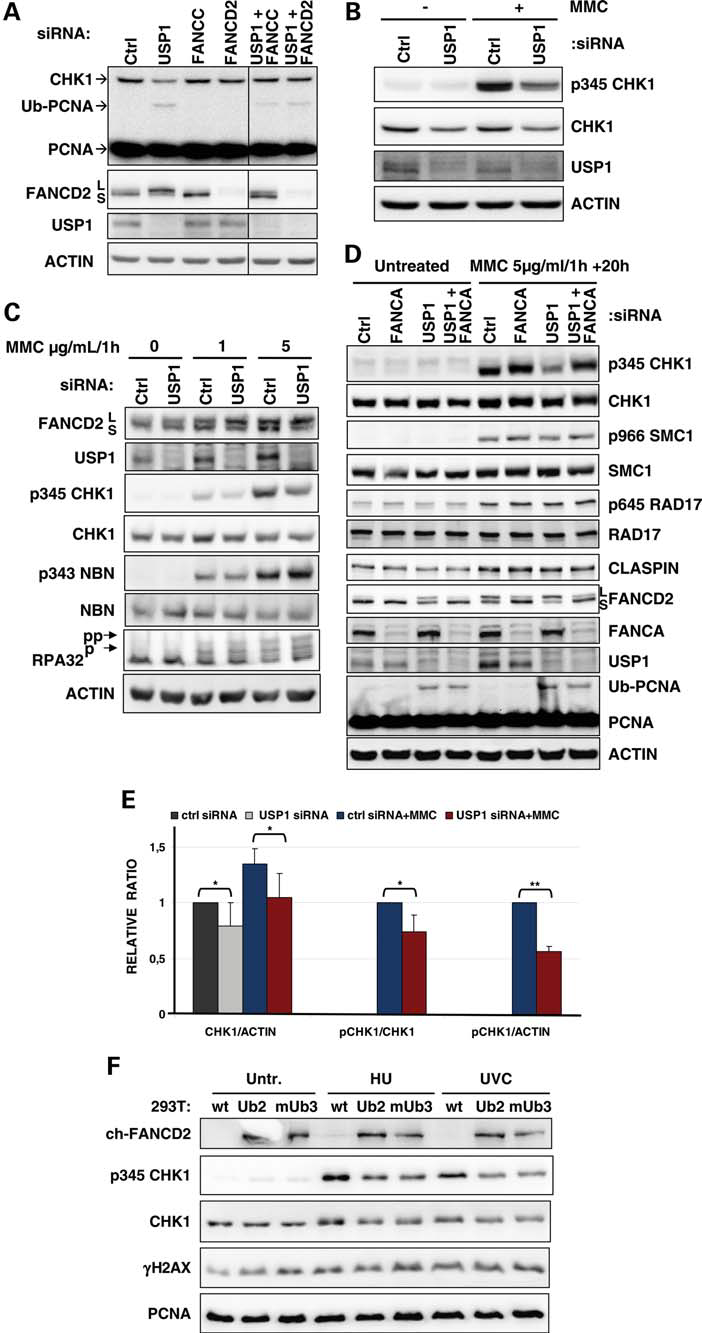 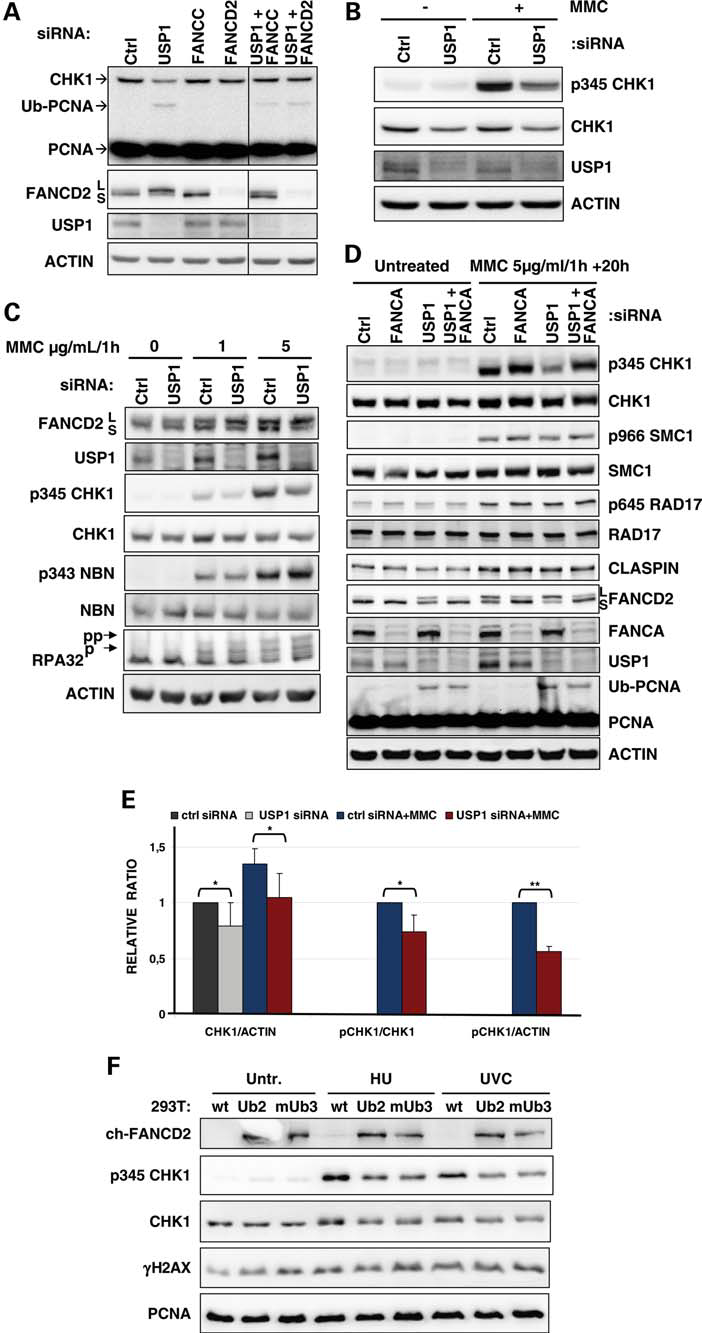 HeLa Cells
USP1 depletion reduces pCHK1
USP1 depletion more variable effect on CHK1
Needed to do quantitative analysis…
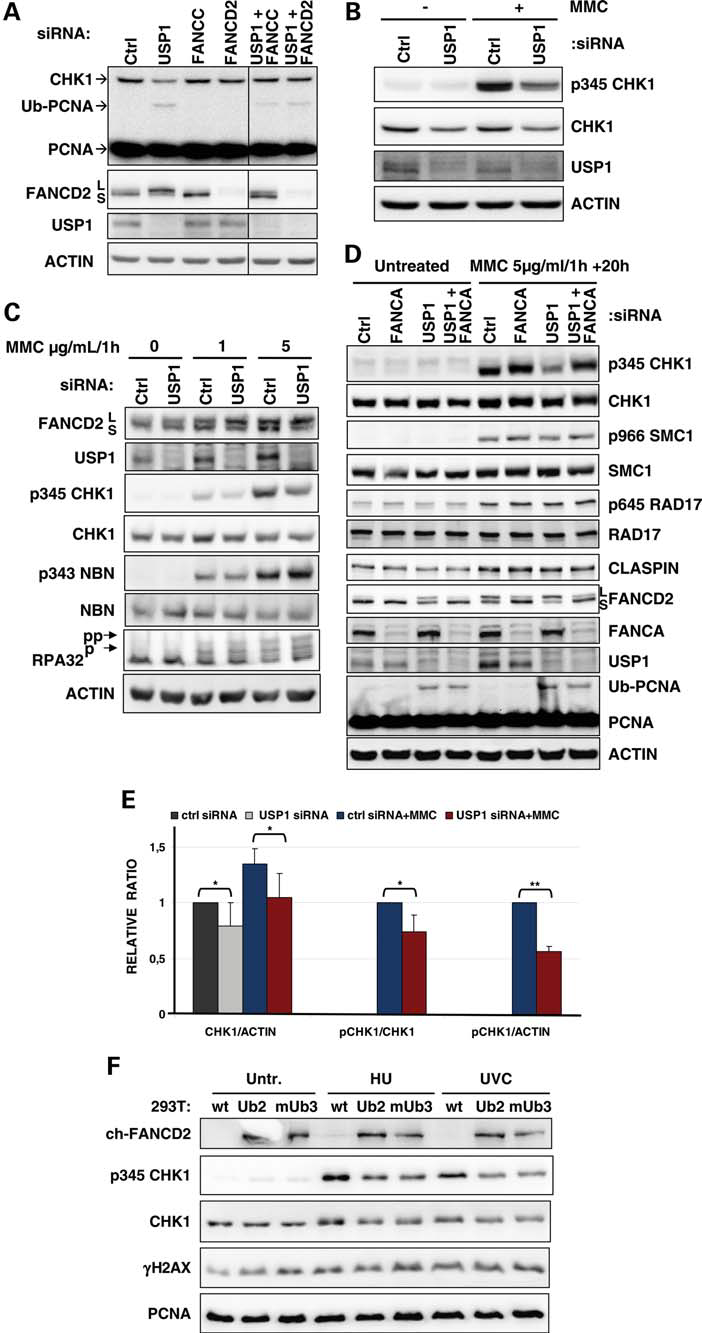 Quantitative Analysis of HeLa Cells
7 individual experiments
Show CHK1 levels to be significantly lower in USP1 deficient cells
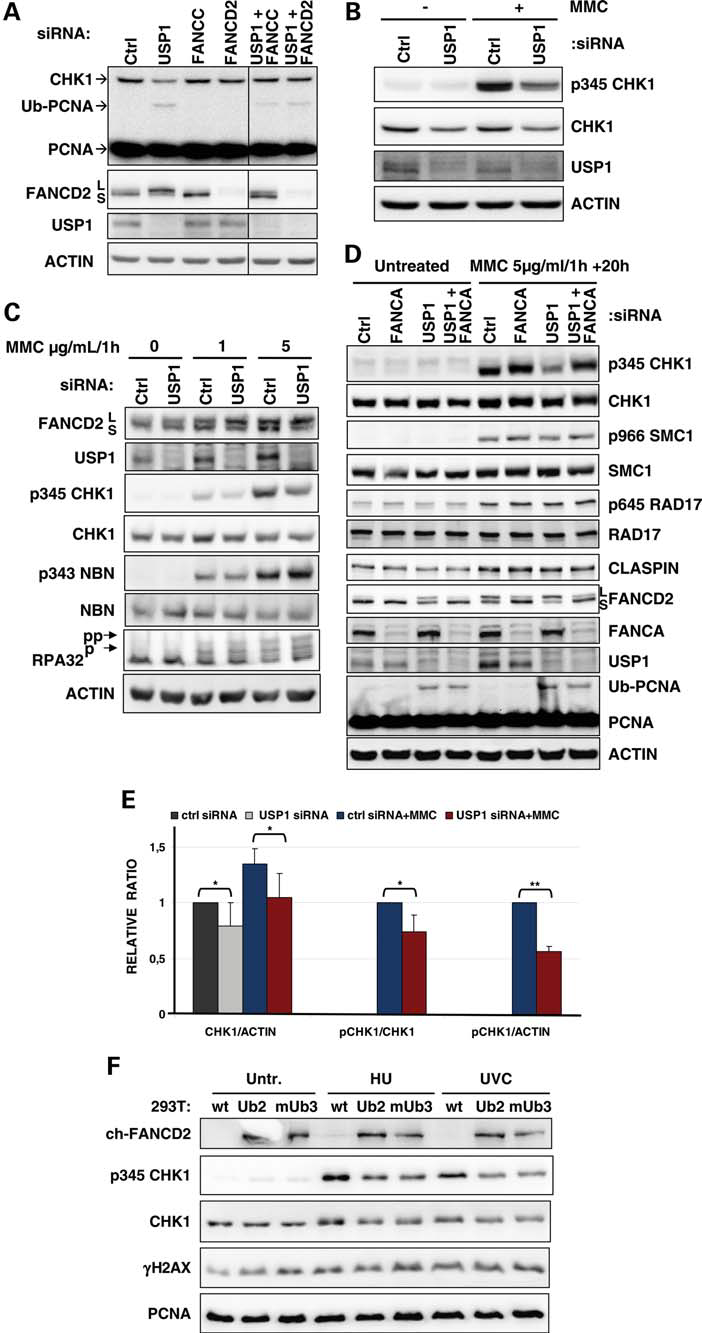 CHK1-FLAG construct
CHK1-FLAG expressed in MRC5 fibroblasts
Deprivation of USP1 or FANCD2
USP1 depletion shows increased mono-Ub-FANCD2, decreased CHK1
FANCD2 depletion shows increased CHK1-FLAG and pCHK1
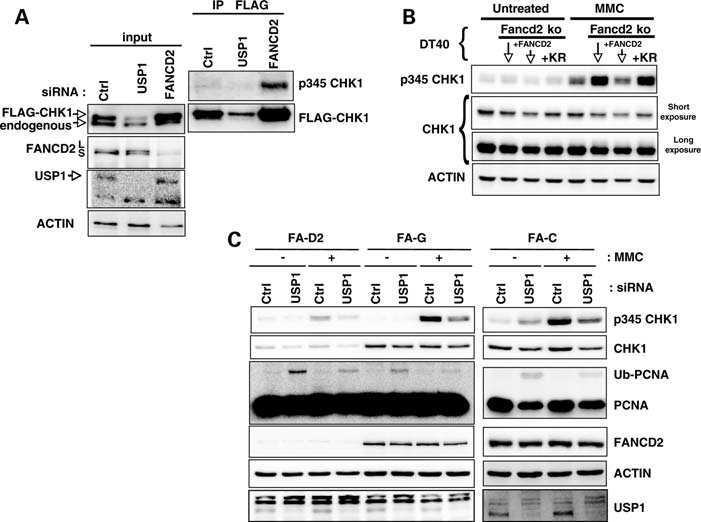 FANCD2 Knock-out DT40 cells
Ectopically corrected with WT FANCD2 and non-mono-Ub-FANCD2 (KR)
FANCD2-deficient shows hyper-phosphorylated CHK1
Rescued by WT but not FANCD2-KR form 
Shows negative role of activated FANCD2 in CHK1 phosphorylation
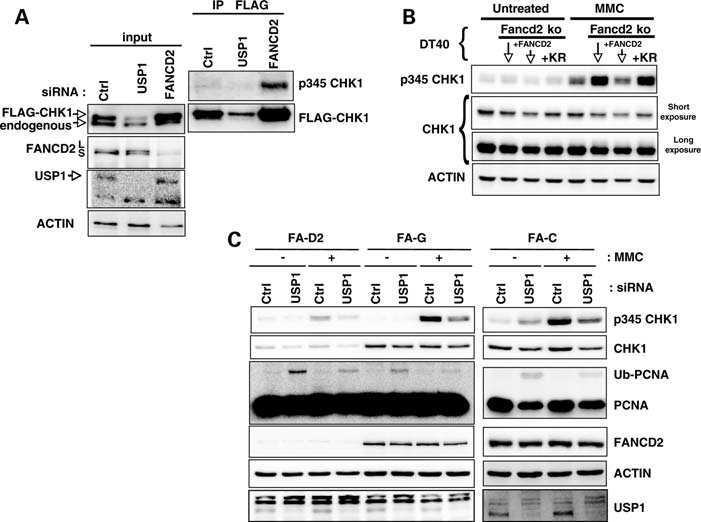 USP1 depletion in FA cells
Depleted USP1 in FA-D2, FA-G, FA-C fibroblasts
FANCD2-independent
Still decreased CHK1 levels and phosphorylation
Other pathways are available…
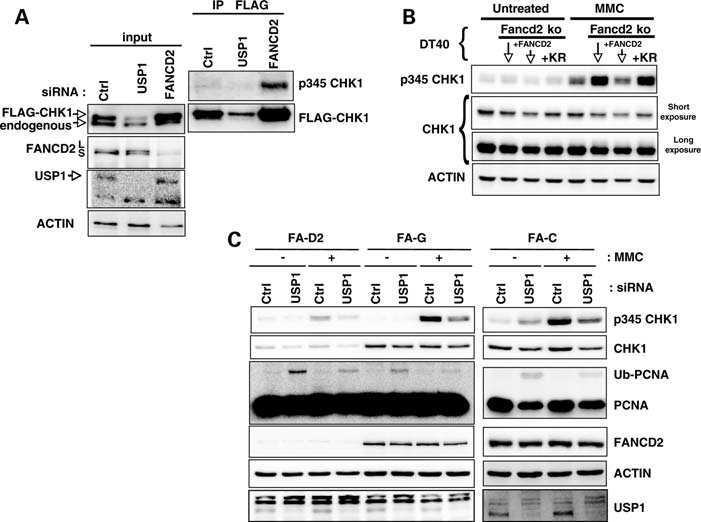 Does USP1 Depletion Impact CHK1 Independent of Cell Cycle and DNA Repair?
Lower level of CHK1 due to
Changes in cell cycle?
Increased DNA repair?
Cell Cycle Distribution
USP1 depletion shows no effect on unchallenged cells
So, lower level CHK1 not due to cell accumulation in G1
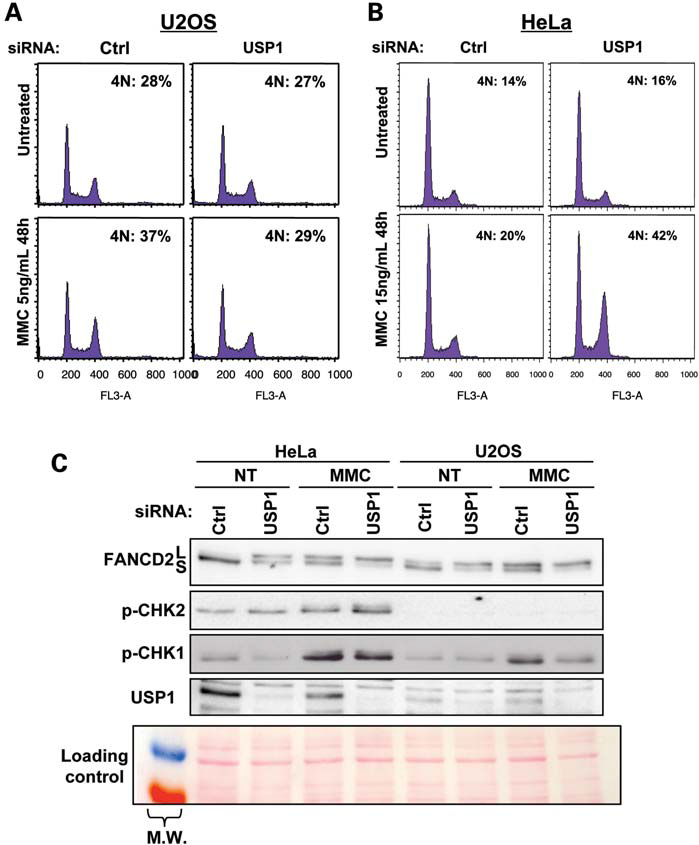 Cell Cycle Recovery with MMC
USP1-deficient U2OS re-enter cell cycle more rapidly than USP1 proficient
USP1-deficient HeLa show prolonged G2 checkpoint
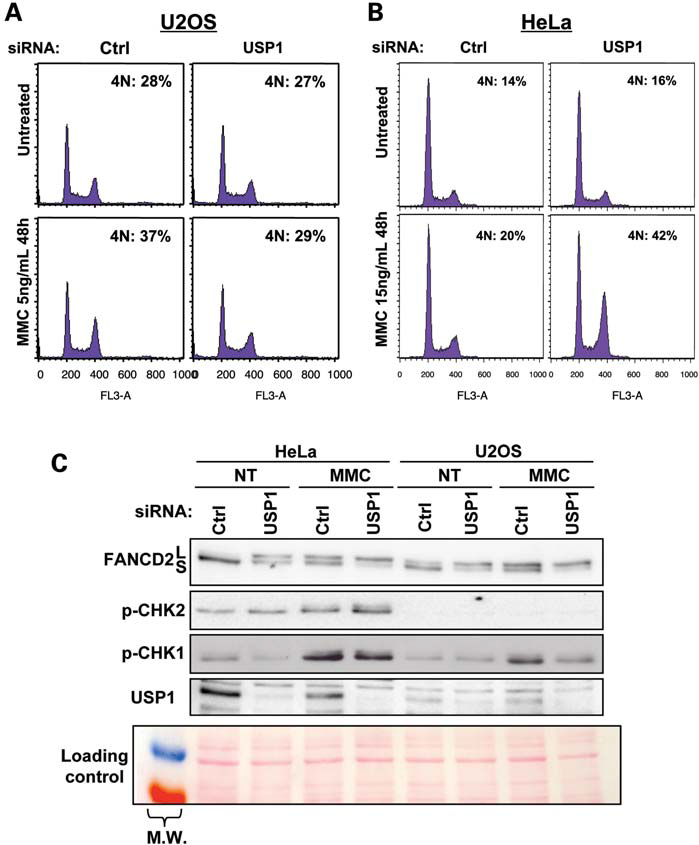 Difference between Cell Lines?
Differ in p53 status
Repeated experiments with p53 inhibitor, no change
Western blot analysis
HeLa cells more p-CHK1 and p-CHK2 than U2OS
MEFs more p-CHK2, less p-CHK1
CHK1 decrease not factor in checkpoint differences
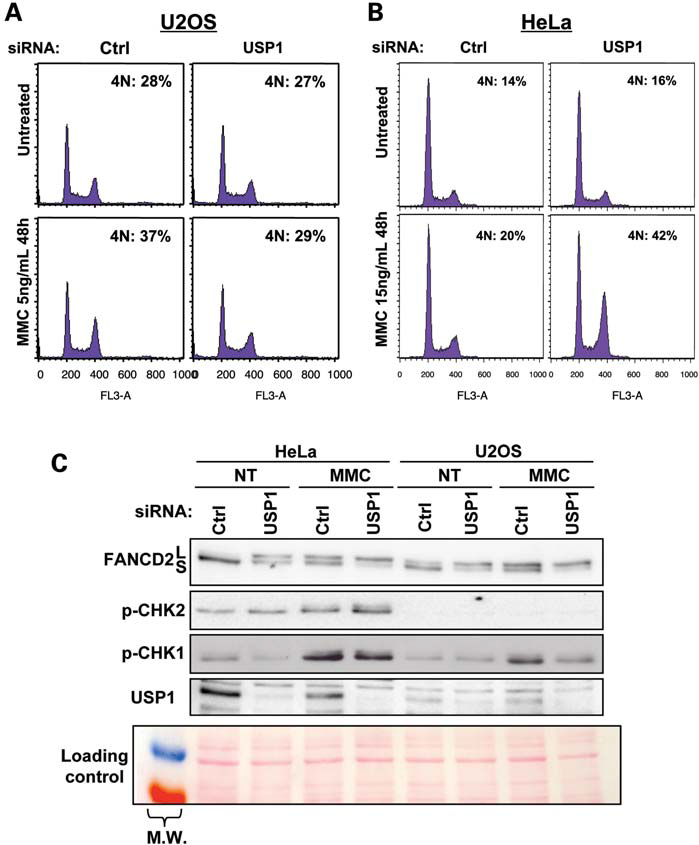 CHK1 Degradation due to Increased DNA Repair?
Dot blot analysis
Repair of 6-4 pyrimidine-pyrimidone lesions
6-4 PP eliminated equally, USP1 present or not
DNA repair pathways are normal without USP1
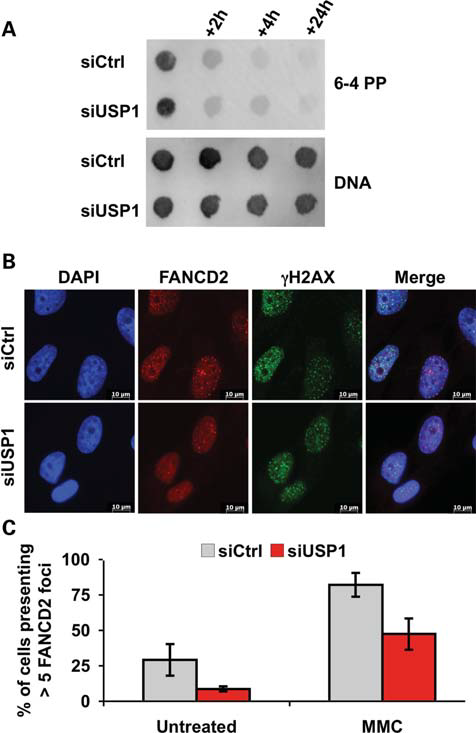 CHK1 Degradation due to Increased DNA Repair by FANCD2?
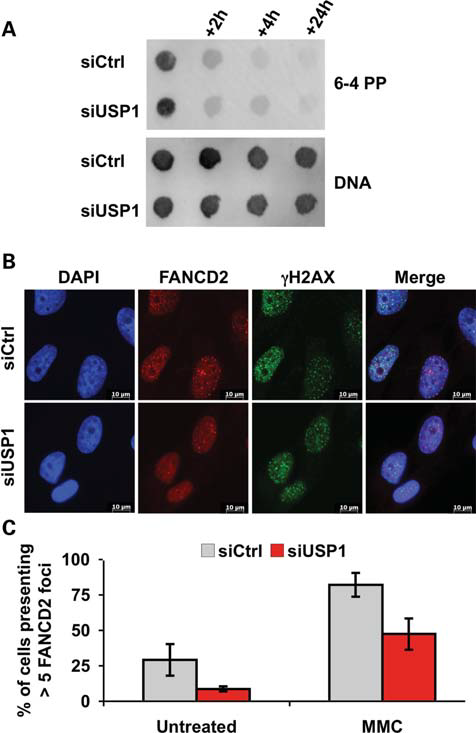 USP1 depletion showed defective relocalization
Not consequence of ϒH2AX
No enhanced DNA repair by mono-Ub-FANCD2
USP1 Limits DDB1-specific Degradation of CHK1
USP1 depletion shows lowered pCHK1
DDB-1 depletion shows rescued pCHK1
Co-depletion of USP1 and DDB1 rescued pCHK1 levels
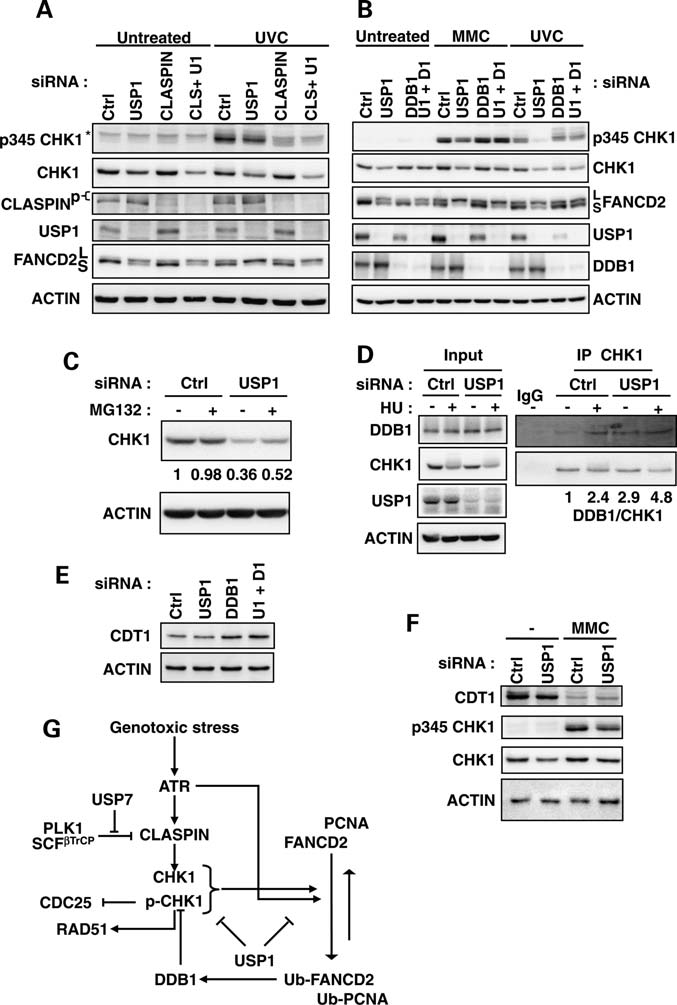 CHK1 and DDB1 Interaction
Interaction between CHK1 and DDB1 enhanced without USP1
USP1 depletion did not affect CDT1
No steady-state reduction
Did not promote degradation with MMC
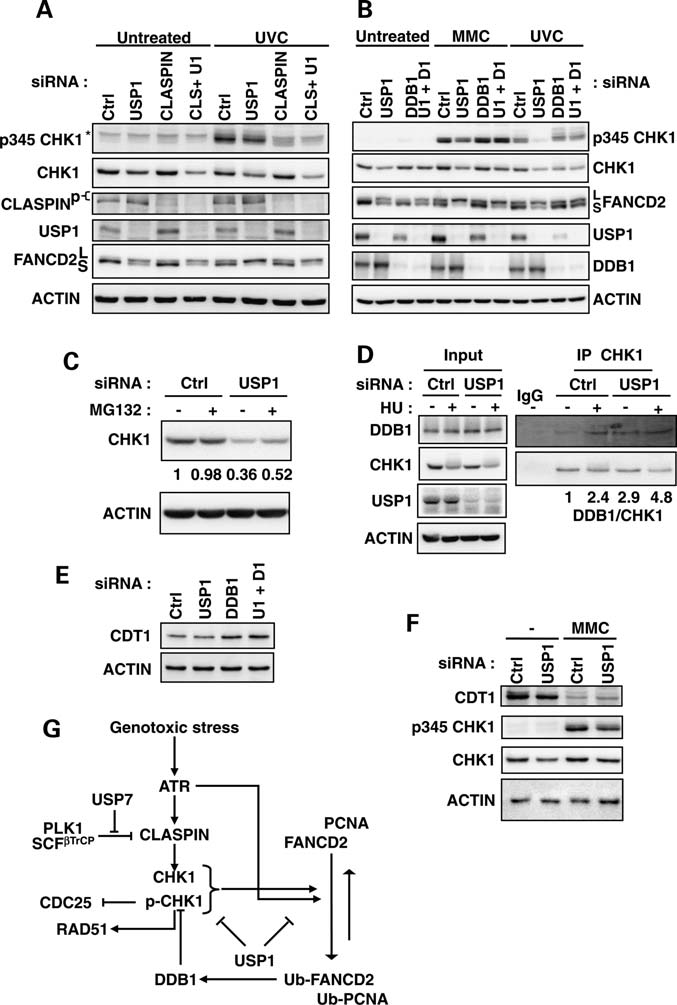 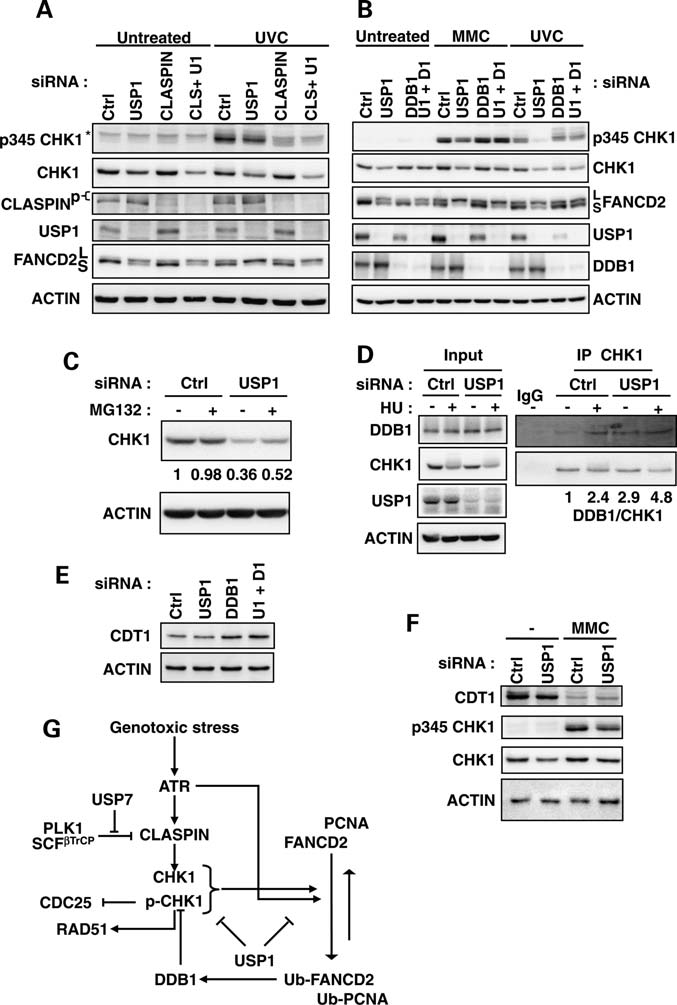 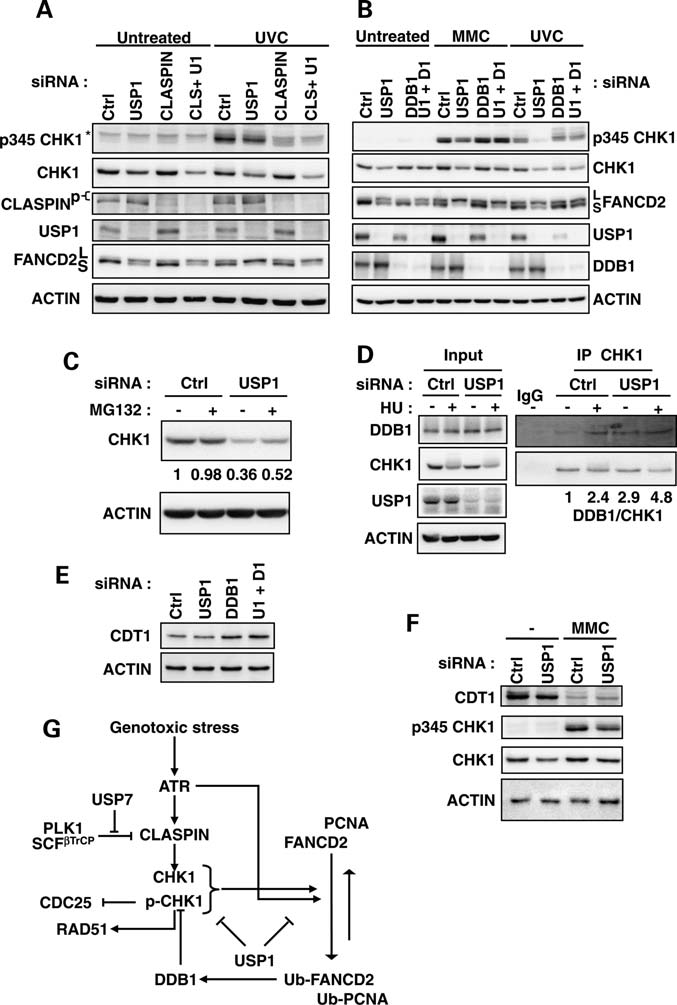 Conclusion
USP1 controls a feedback loop that limits CHK1 activity
CHK1 needed for mono-Ub-FANCD2
DDB1-dependent degradation of p-CHK1
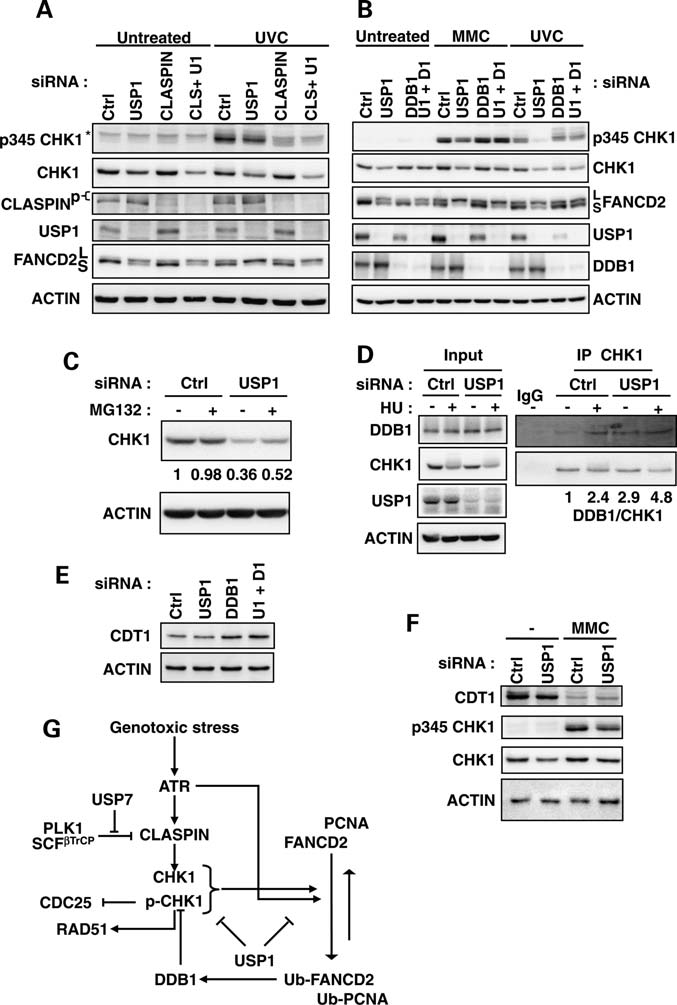 Future Research
DDB1 needs CUL4-associated factor
One specific for CHK1?
PCNA/FANCD2 interaction found
Required for proficient mono-Ub-FANCD2?
Bi-allelic FANC mutations in FA patients
Ex. Patient with FANCA and FANCM mutations
FANCM mutation compensated for FANCA mutation?